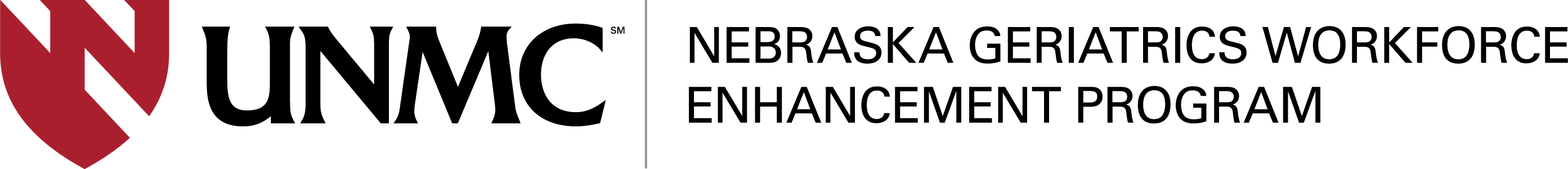 Non-Alzheimer DementiasBill Lyons, MD
April 7, 2022
WHIRLWIND TOUR
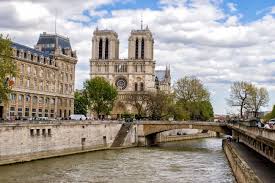 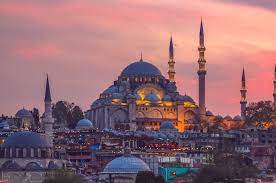 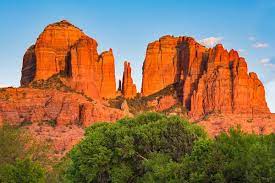 DSM-5 DEFINITION OF DEMENTIA
WHAT IT IS
Evidence of significant cognitive impairment
Learning/memory, language, executive function, perceptual-motor function….
Cognitive deficits must interfere with independence in everyday activities 
WHAT IT ISN’T
Developmental delay
Delirium
Another mental disorder (MDD, schizophrenia, others)
MYSTERY CASE 1
74 yo woman noted by family to forget to pay bills, overwhelmed by familiar recipes, trouble concentrating.
Is convinced her daughter in law is stealing jewelry and silverware
Sometimes hears voices others don’t
New clumsy, wide-based gait
Anemic:  Hb 10.2 with mcv 103
Diagnosis?
A. Late onset schizophrenia
B. Progressive Supranuclear Palsy
C. Vitamin B-12 deficiency
D. Lewy Body Dementia
CASE 1:  B12 DEFICIENCY
Rare cause of reversible dementia
Autoimmune (pernicious anemia), pancreatic insufficiency, PPI use, ileal disease (surgery, Crohn’s), blind loop syndrome
Heme picture can be normal
Reduced vibratory sense, reduced proprioception, and psychiatric manifestations common
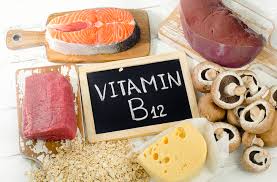 MYSTERY CASE 2
80 yo man has several weeks of confusion, listlessness, following 2 days of vomiting
Has frequent headaches, insists he’s weak on one side
PMH:  ESRD on HD, a-fib (anticoagulated), alcohol use disorder, gait impairment with falls
Diagnosis?
A.  Delirium
B.  Chronic Subdural hematoma
C.  Alcoholic Encephalopathy
D.  Vascular Dementia
CASE 2:  CHRONIC SUBDURAL HEMATOMA
Often after minor, even unrecalled, head trauma
Onset may be months after the event
Risk factors:  alcoholism, seizure, anticoagulation, long-term hemodialysis
First symptom usually headache, perhaps n/v
Confusion/dementia, possible hemiparesis, papilledema, +Babinski
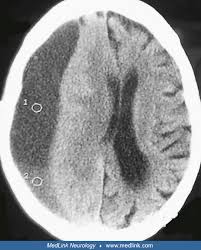 MYSTERY CASE 3
75 yo man, over months, develops slow, wide-based and “sticky” gait
Two MVA’s in a month associated with unwise left turns, general obliviousness
Wife annoyed by his memory loss, apathy
Losing his urine for the first time
Diagnosis?
A.  Parkinson’s Dementia 
B.  Lewy Body Dementia
C.  Progressive Supranuclear Palsy
D.  Normal Pressure Hydrocephalus
CASE 3:  NPH
Famous triad:  dementia, gait apraxia, incontinence
Idiopathic, or previous meningitis, SAH
Initial mental slowness and apathy, later global cognitive dysfunction
Aphasia, agnosia usually not seen
May benefit from shunting
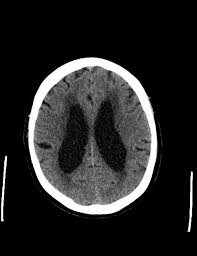 MYSTERY CASE 4
84 yo woman has to retire from her bakery, as she can’t adapt to new equipment, and has lost old sense of organization
Has gotten lost driving the 15 blocks from home to work
New, severe anxiety
Insists neighbor children stopped by to sell Girl Scout cookies…
PE:  +Orthostatic hypotension, +rigidity, poor O/C
Diagnosis?
A.  Vascular Dementia
B.  Lewy Body Dementia
C.  Progressive Supranuclear Palsy
D.  Parkinson’s Dementia
CASE 4:  LEWY BODY DISEASE
Prominent visuospatial and executive function deficits
Cognitive fluctuations common and may be dramatic
Parkinsonian deficits usually more symmetric and milder than in PD
REM sleep behavior disorder common
Poorly tolerate neuroleptics
AChEi first-line therapy
On average, faster decline than AD
MYSTERY CASE 5
86 yo man noted by his daughter to have declined dramatically over 2 years
Christmas 2019:  Transient confusion with word-finding problems
Summer 2020:  New difficulty with familiar devices, loss of interests
Fall 2021:  Slurred speech, lack of focus, clumsy
PMH:  Htn, DM2, PAD, tobacco abuse
“Never good at taking his pills”
CASE 5:  VASCULAR DEMENTIA
Progressive, sometimes stepwise, accumulation of cognitive (and other) deficits from strokes
Signs/symptoms depend on stroke locations
More vascular risk factors  greater risk of VaD
Treatment:
Vascular risk reduction
Maybe AChEi for memory deficits
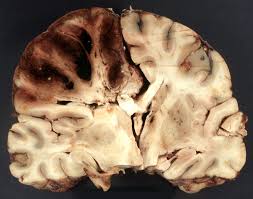 MYSTERY CASE 6
77 yo woman brought to medical attention by landlord
Not paying rent, irritable with neighbors, paranoia, now a “shut-in” (pre-COVID)
PE shows hoarseness, bradycardia, dry skin, ataxia
Cognitive testing:  VERY slow, impaired memory but other cortical functions ok
CASE 6:  HYPOTHYROIDISM
Reversible dementia or “chronic organic psychosis”
Possible psychiatric findings:  depression, paranoia, VH, AH
Possible hearing loss, cerebellar ataxia
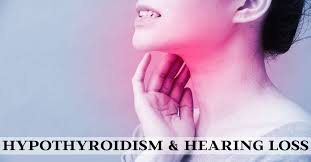 MYSTERY CASE 7
60 yo man brought to physician by mortified family
Increasingly odd behavior over 1-2 years
Keeps bags of maple-nut candy in the car at all times, weight up 50 lbs
Last straw -- guest at wedding reception…
Obnoxious comment to newlyweds
Taking food off other guests’ plates
SLUMS 26
CASE 7:  BEHAVIORAL VARIANT OF FTD
Affects the relatively young:  peak incidence 50’s
If demented and under 60, FTD and AD about equally common
Deficits in social comportment, insight and empathy
Disinhibited, impulsive, sometimes ritualistic
Or prominent apathy
Greater interest in certain foods, sex
Memory relatively preserved, not executive fcn
ALS association
CASE 7, continued
Two types of PPA under FTD umbrella
Semantic variant
Word-finding deficits (great use of pronouns and circumlocutions)
Trouble with object, category knowledge
Nonfluent PPA
Speech effortful, poor grammar, phonemic mistakes (“slipped on the lice”)
Can see apraxia of R-sided limbs
CASE 7, continued
Drug treatment for FTD?
AChEi may worsen behavioral symptoms
Memantine probably ineffective
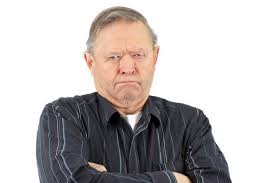 MYSTERY CASE 8
73 yo man brought to clinic for frequent falls
ROS+ for forgetfulness, slowed thinking, apathy and disengagement from family and activities
PE findings
Soiled shirt front
Truncal rigidity in extension
Poor postural stability
Poor downgaze
CASE 8:  PROGRESSIVE SUPRANUCLEAR PALSY
Earliest feature typically frequent falling with postural instability
Marked akinesia, neck and trunk rigid in extension
Supranuclear ophthalmoplegia, especially with downgaze
Possible trouble speaking, swallowing, pseudobulbar affect
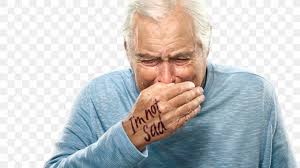 RAPIDLY PROGRESSIVE DEMENTIA?
Decline takes place over weeks to months
First considerations:
Unreliable history?
Unrecognized delirium?
Vascular
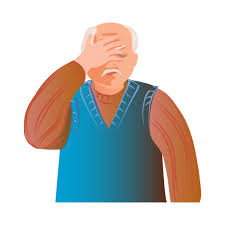 RAPIDLY PROGRESSIVE DEMENTIA, cont.
Consider also
Prion disease
Infections
Neoplasms
Corticosteroid-responsive encephalopathy
Antibody-mediated paraneoplastic
Toxins
RAPIDLY PROGRESSIVE DEMENTIA WORKUP
B12, thyroid studies, RPR, HIV, Lyme serology, antithyroglobulin and anti-TPO antibodies, paraneoplastic autoimmune antibodies
MRI with contrast and diffusion-weighted imaging
CSF:  cell count and diff, protein, glucose, electrophoresis for oligoclonal bands, VDRL, PCR for HSV and Zoster
EEG